Infezioni intravasali e cardiache
Batteriemie e sepsi
Endocarditi, miocarditi e pericarditi
Batteriemie
Batteriemie transitorie causate dalla presenza di batteri in circolo per pochi minuti fino a qualche ora.
Batteriemie intermittenti: quando le batteriemie transitorie si ripetono per tempi ravvicinati. 
Batteriemie persistenti: si manifesta con iper o ipo termie con brividi a cui segue generalmente la sepsi.
Sepsi
La sepsi è la risposta infiammatoria sistemica ad un infezione ed è la conseguenza del’attivazione dell’immunità naturale. 
Questa attivazione si può avere non solo in seguito ad infezioni ma può essere associata a pancreatiti, traumi, ustioni estese, malattie autoimmuni. 
La sepsi è caratterizzata dalla presenza di citochinine  infiammatorie, mediatori vasoattivi e da leucociti e monociti circolanti in stato di attivazione.
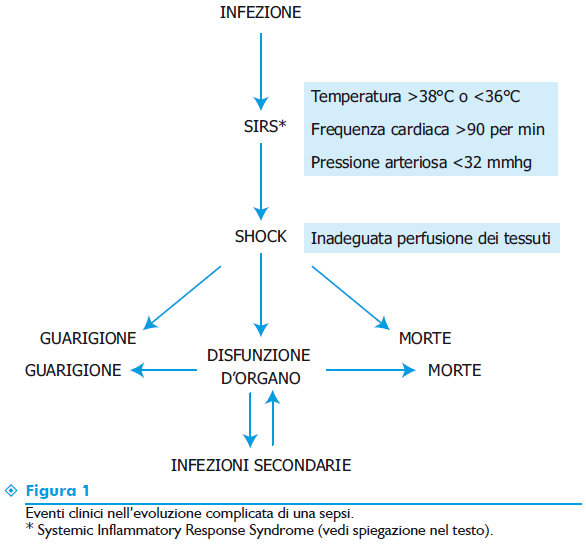 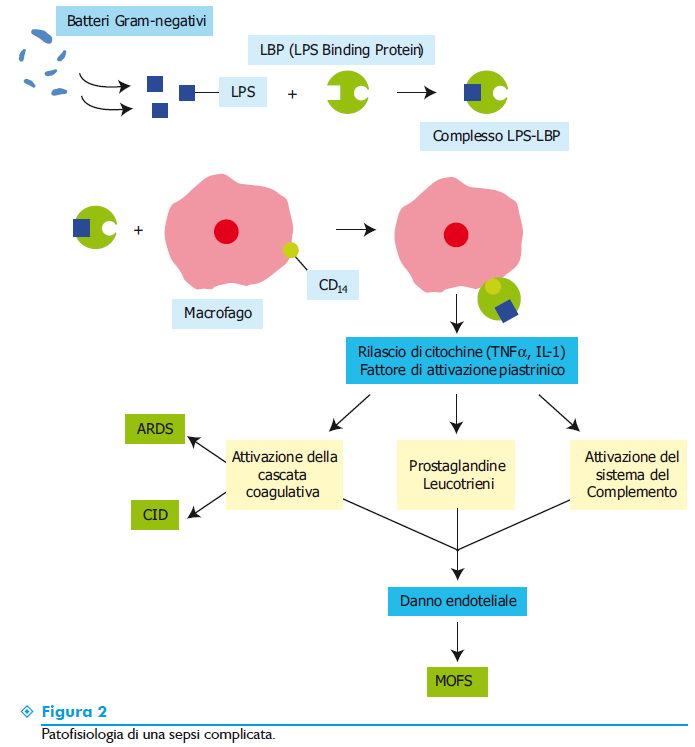 La mortalità in pazienti con shock  è del 50-90%
La morte può avvenire o nella fase iniziale o in fase tardiva
Acute Respiratory Distress Syndrome
Coagulazione Intravascolare Disseminata
Multiple Organs Failure Syndrome
Una sepsi si può manifestare sia durante una batteriemia persistente, ma può essere associato anche a presenza di batteri nel polmone, nelle vie urinarie, cute senza la presenza di batteri vivi nel circolo ma attivando una risposta infiammatoria.
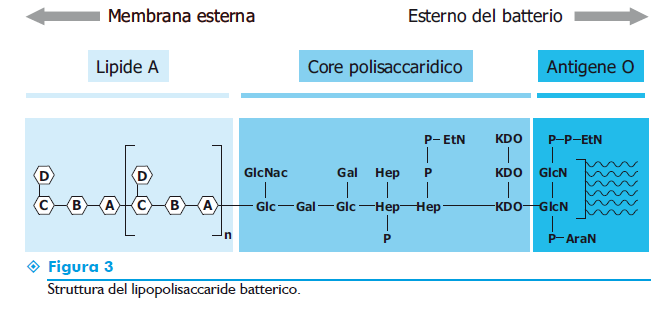 Sepsi
Sono causate nel 39% dei casi da batteri Gram positivi (S. aureus, S. piogenes, S.epidermitis, ed enterococchi) 
nel 35% dei casi da batteri Gram negativi (E.coli, Pseudomonas spp, Klebsiella)
Nel 21% dei casi sono infezioni miste 
Nel 5% da funghi , batteri anaerobi o micobatteri
Fra le sepsi nosocomiali si assiste ad un aumento dei Gram - con una diminuzione dei batteri Gram +
Mentre quelle comunitarie sono a carico di S.pneumoniae , S.aureus ed E.coli.
Infezioni del cuore
L’endocardite è l’infezione dei lembi valvolari e delle pareti delle cavità cardiache. 
E’ una infezione che origina dal torrente circolatorio
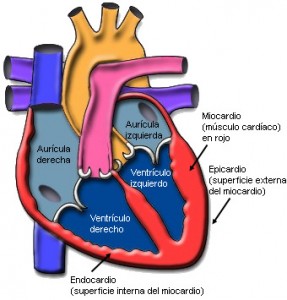 Vie di contaminazione
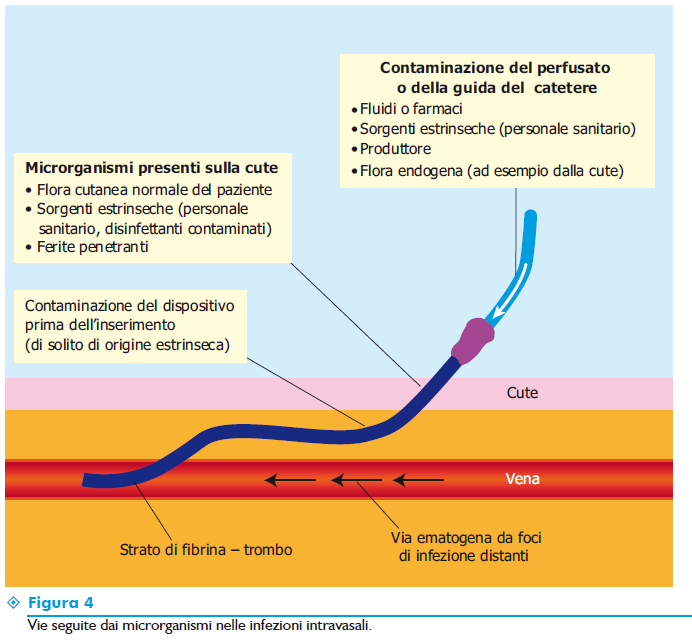 Patogeno più frequente
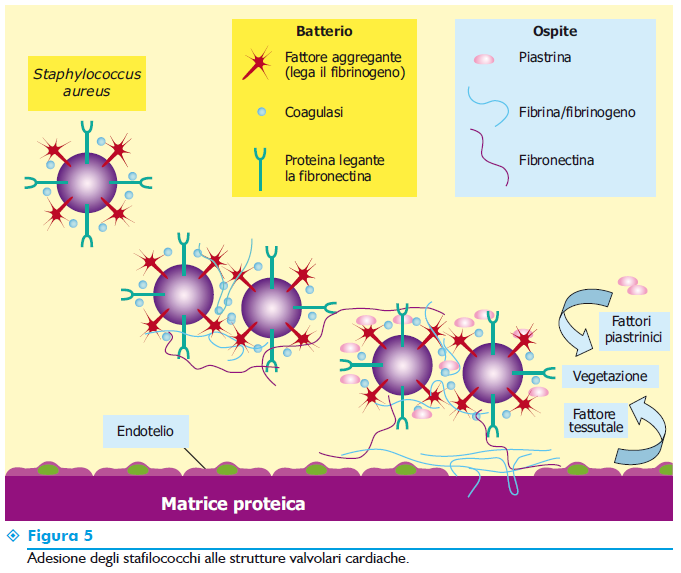 Adesione mediante fibrinogeno e collagene
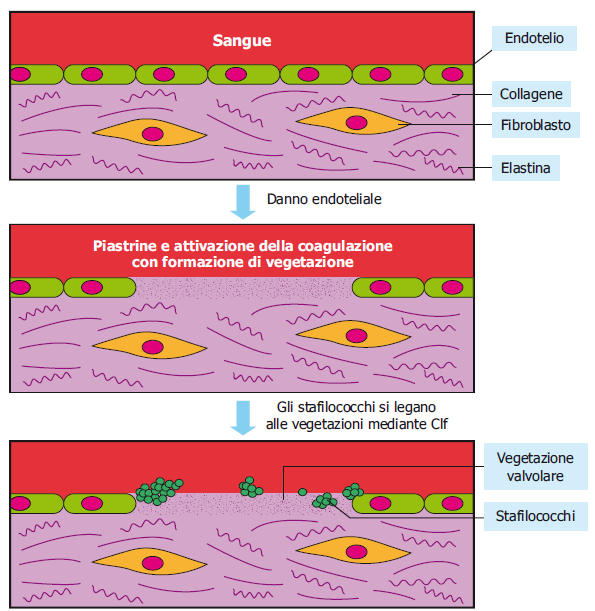 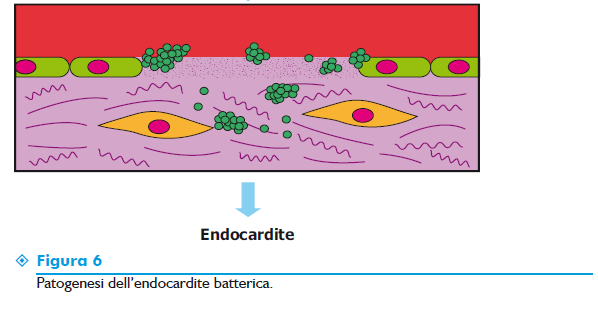 Adesione di S.epidermitis su protesi
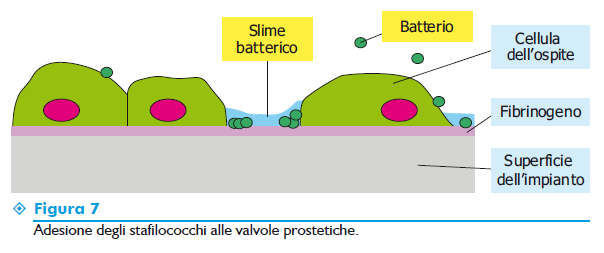 Miocardite
La miocardite è una infiammazione del miocardio ad eziologia tossica o autoimmune
Un’infezione virale da  enterovirus rappresenta la causa più comune di miocardite
Questi virus dopo essere entrati per via orale attraverso la via ematica arrivano alle strutture cardiache con danno del miocardio
Pericardite
Anche per la pericardite diversi infezioni flogistiche sono in grado di provocarla
I virus coinvolti possono essere i coxachie o gli adenovirus
La  sede di replicazione primaria è extracardiaca ed i patogeni arrivano attraverso la via ematica
Il versamento liquido nella sacca pericardica è la conseguenza della risposta flogistica ai vari agenti infettivi